Les femmes en politique en 2021
31e session du Forum des femmes parlementaires
Mai 2021
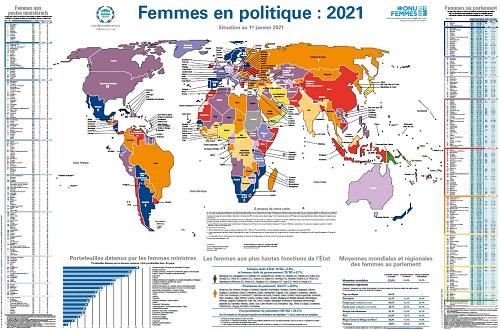 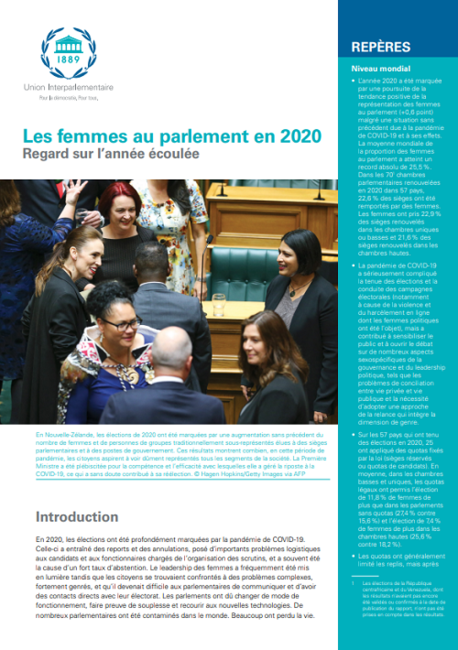 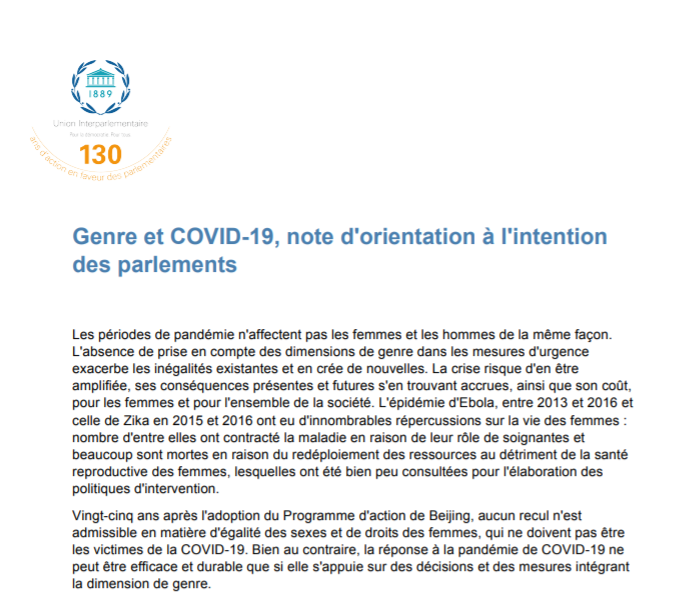 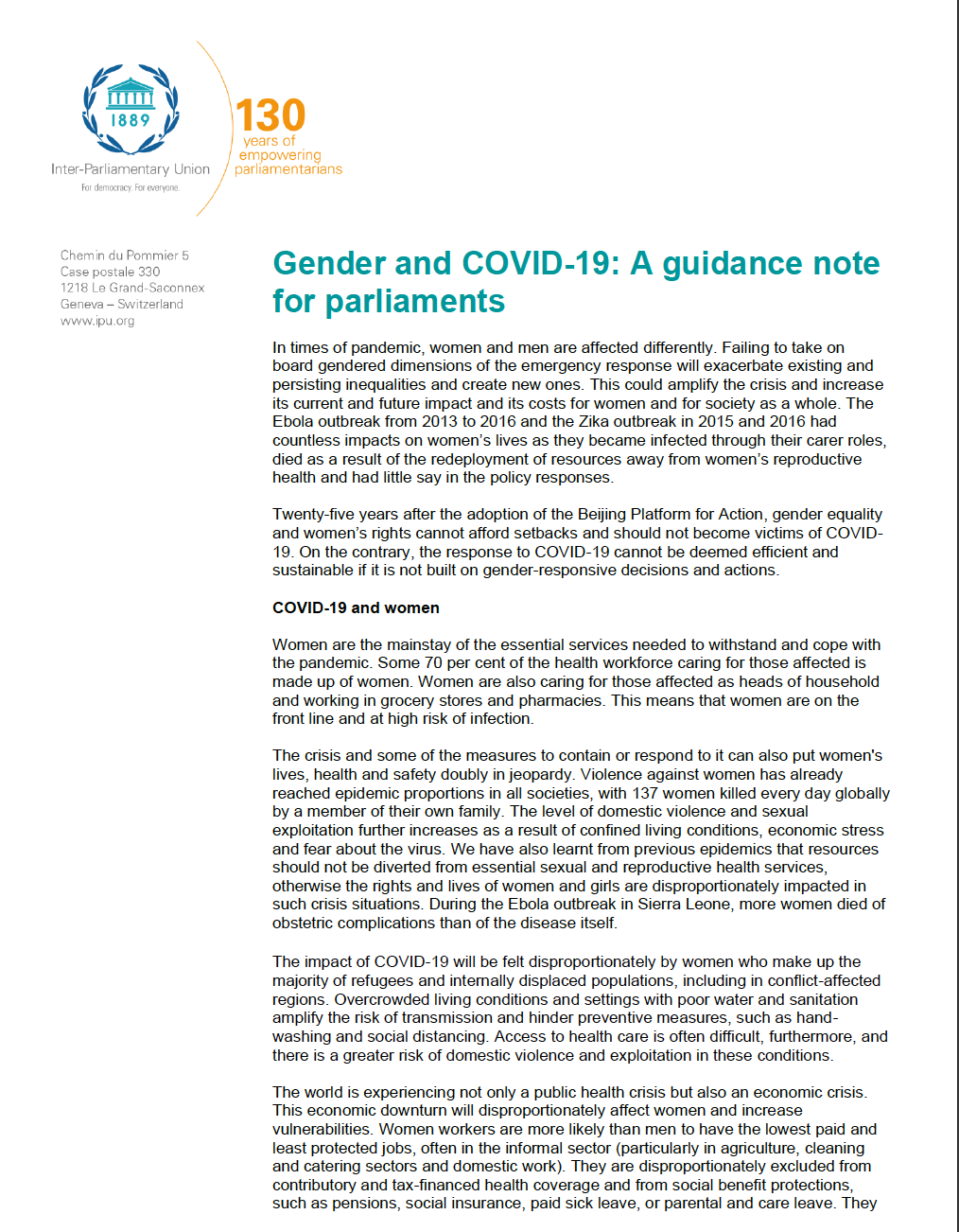 [Speaker Notes: Études et rapports publiés récemment (carte et analyse sur les femmes en politique)
Note d'orientation sur le genre et la COVID-19
Vue d'ensemble des projets de soutien aux parlements au niveau national
CEDEF
Projets concernant deux manuels et des consultations]
Les femmes en politique en 2021 : avancées
À l’échelle mondiale, les femmes représentent25,5 % des parlementaires
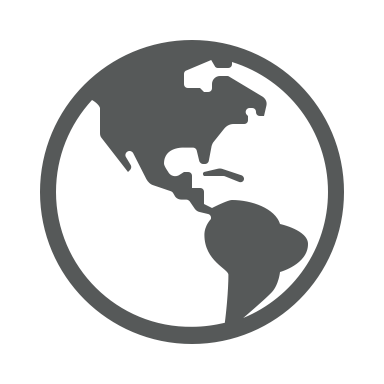 20,9 % des présidents de parlement
5,9 % des chefs d’État
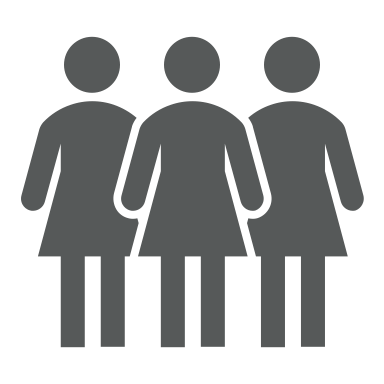 6,7 % des chefs de gouvernement
21,9 % des postes ministériels
Les femmes n’ont jamais été aussi nombreuses au plus haut niveau politique.
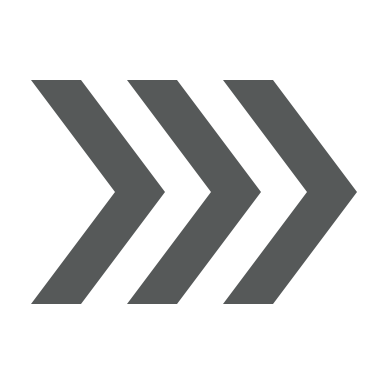 +0,6 % de femmes parlementaires
+0,4 % de femmes présidentes de parlement
+2 pays dirigés par une femme
+0,6 % de femmes occupant des portefeuilles ministériels
Les progrès demeurent toutefois très lents.
Les femmes en politique en 2021 : reculs
Les femmes représentaient au moins 50 % des parlementaires dans trois parlements seulement : le Rwanda, Cuba et les Émirats arabes Unis.

Dans trois pays, le parlement ne compte aucune femme : la Micronésie, la Papouasie-Nouvelle-Guinée et le Vanuatu.

Le nombre de pays où les femmes occupent au moins 50 % des postes ministériels est passé de 14 à 13 en 2020.

Le nombre de pays sans femmes ministres est passé de 9 à 12.
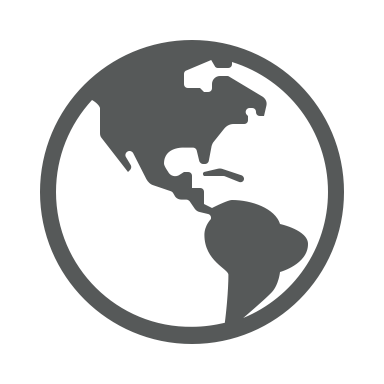 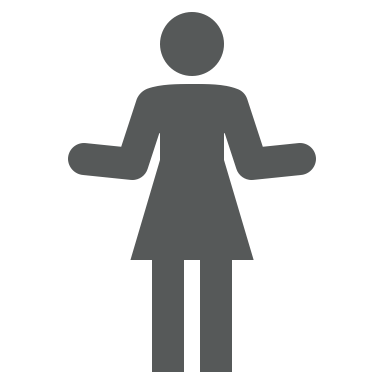 [Speaker Notes: La Micronésie est le seul État où aucune femme n’a jamais siégé au Parlement.]
Tendances régionales après les élections de 2020Moyennes régionales pour les chambres basses/parlements monocaméraux
Faits marquants
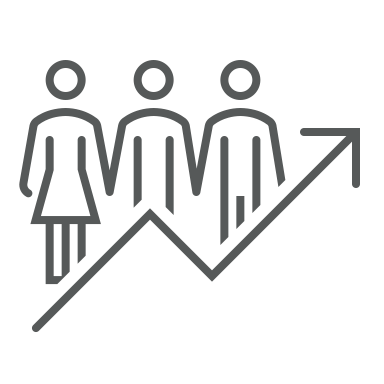 Les femmes sont davantage représentées dans toutes les régions, mais en des proportions inégales.
Les 10 parlements monocaméraux et chambres basses respectant le plus la parité hommes-femmes sont les mêmes que l’an dernier. La Nouvelle-Zélande passe de la 20e à la 5e place.
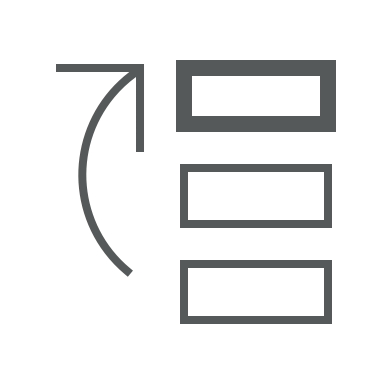 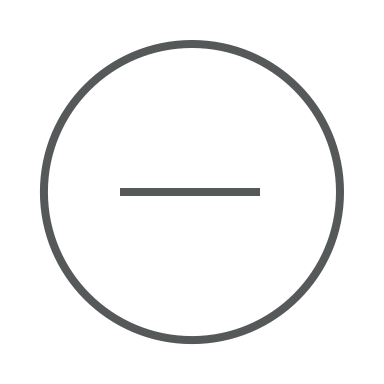 La représentation des femmes atteint au moins 40 % dans la chambre basse ou unique de 23 parlements, soit un pays de moins que l’an dernier.
Dans plusieurs pays, la plus forte augmentation se situe entre 25 et 30 %. En 2021, 11 pays ont sensiblement augmenté la proportion de femmes au Parlement pour tomber dans cette nouvelle fourchette.
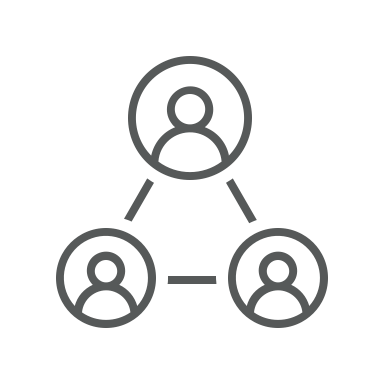 [Speaker Notes: La fourchette de 25-30 représente le plus grand nombre de pays et la plus forte augmentation du nombre de pays.]
COVID-19 : quels changements pour les femmes en politique ?
Élections et COVID-19
57 pays ont tenu des élections parlementaires nationales en 2020
20 pays ont reporté les élections législatives en raison de la COVID-19
Obstacles rencontrés par les femmes pour se présenter aux élections en 2020
Au Libéria, une candidate au Sénat aurait été battue, harcelée et menacée sous couvert de politisation d'une pratique culturelle traditionnelle.

Au Ghana, les frais de candidature à une élection ont augmenté de 59% – un obstacle supplémentaire à l'entrée des femmes en politique. 

La Bolivie a dû reporter deux fois ses élections à cause de la COVID-19. 

Dans une province du Canada, la police a signalé une augmentation de 450 % des menaces en ligne contre des personnalités politiques en 2020.
Solutions testées pendant la pandémie de COVID-19
Les quotas empêchent le recul des progrès
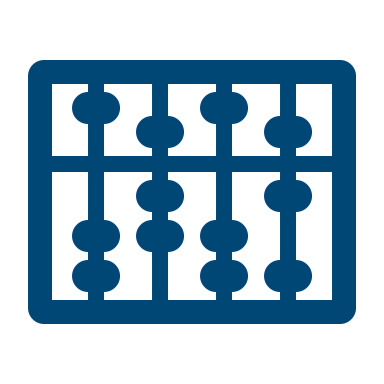 25 des 57 pays ayant tenu des élections en 2020 ont appliqué un quota par sexe.

Les parlements recourant à ces quotas ont élu :
11,8 % de femmes en plus dans les chambres uniques et chambres basses, 
7,4 % de femmes en plus dans les chambres hautes.

Les quotas ont empêché un recul des progrès en 2020. 

Seuls deux pays recourant aux quotas ont enregistré un recul en termes de représentation* :
Burkina Faso (-3,1 points) : souligne l’importance de la bonne application des quotas et de la volonté politique,
Jordanie (-4,6 points) : reflète la tendance des plateaux au niveau des quotas.
Les quotas sont moins utilisés dans les systèmes électoraux majoritaires, par rapport aux systèmes proportionnels ou hybrides.
Les pays recourant aux quotas ont obtenu de bons résultats dans les systèmes majoritaires et proportionnels ou hybrides : les obstacles à l’adoption de quotas dans les systèmes majoritaires ont toutes les raisons d’être levés.
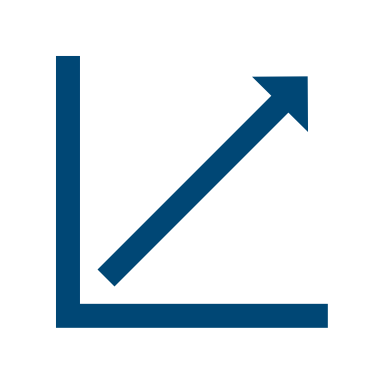 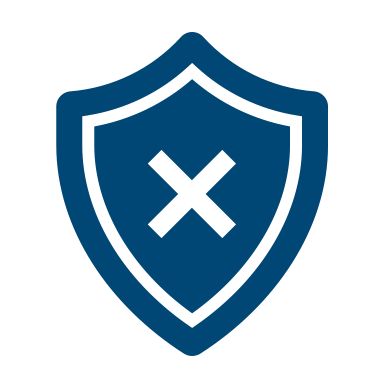 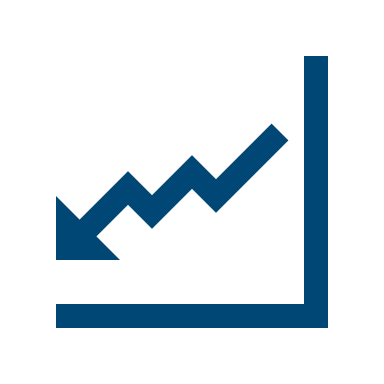 *Ne sont pas inclus les pays où ont eu lieu des ajustements mineurs de moins de 1,5 % ou des ajustements des taux de parité.
La parité hommes-femmes en politique
L'objectif d’instaurer la parité dans la prise de décisions et le leadership est crucial.
Moyens pour parvenir à la parité en politique d'ici à 2030
La parité dans les fonctions politiques et le leadership est essentielle pour :
Merci de votre attention